Teaching through Practice: Advanced Static Analysis with LiSA
Luca Negrini1, Vincenzo Arceri2, Luca Olivieri1, 
Agostino Cortesi1, Pietro Ferrara1

1Ca’ Foscari University of Venice
2University of Parma


luca.negrini@unive.it
SCSR @ Ca’ Foscari - History
Prof. Agostino Cortesi has been teaching the course Software Correctness, Security and Reliability1 for the last twenty years
First year of the Master’s degree in CS
30 hrs of frontal lectures
~30 students each year
Main focus on Abstract Interpretation
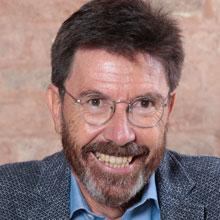 1https://www.unive.it/data/course/513747
‹#›
SCSR @ Ca’ Foscari - History
Part 1
Mathematical background
Set theory
Order theory
Fixpoints and function iterates
Part 2
Dataflow analysis
Forward and backward analyses
General framework
Interprocedurality
Part 3
Abstract Interpretation
Abstraction and concretization
Soundness
Convergence acceleration
‹#›
SCSR @ Ca’ Foscari - History
Tasks were given after each part:
Exercises on order theory and fixpoints
Manual dataflow and abstract interpretation analyses
The final exam was split in two parts:
Discussion of the tasks 
Presentation of a scientific paper assigned by the teacher
Low engagement:
One master thesis every few years
PhD students influx mostly from other universities
Mixed feedback:
Low understanding of what is the end goal for the analyses
No understanding of how to do analyses practically
‹#›
Students’ Feedback
Part 1
Mathematical background
Takes up a lot of time (~6-8 hours)
No clear applications at this stage
Part 2
Dataflow analysis
First practical applications!
Manual exercises done on paper
Does not connect much with Part 1
Part 3
Abstract Interpretation
Simple domains (mostly numeric)
Manual exercises done on paper
Shallow discussion on how it’s used
‹#›
A Library for Static Analysis
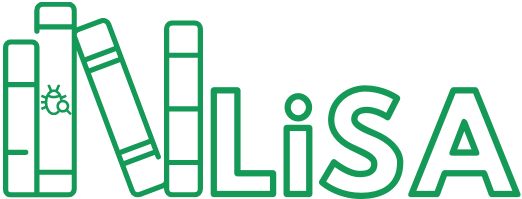 LiSA is a Java library for building static analyzers based on the Abstract Interpretation theory
for different analyses
LiSA provides a unique and generic fixpoint algorithm operating on an extensible intermediate representation
for different languages
‹#›
LiSA’s structure
Pi
CFGs
configuration,
components
warnings,
analysis dumps
LiSA
Frontendi
Checks
Abstract state
CFG fixpoint
Interprocedural
Analysis
Students focus on this part only!
Heap 
Domain
Call Graph
Value 
Domain
Statement semantics
▢ configurable
‹#›
Students’ POV
Full analyzer
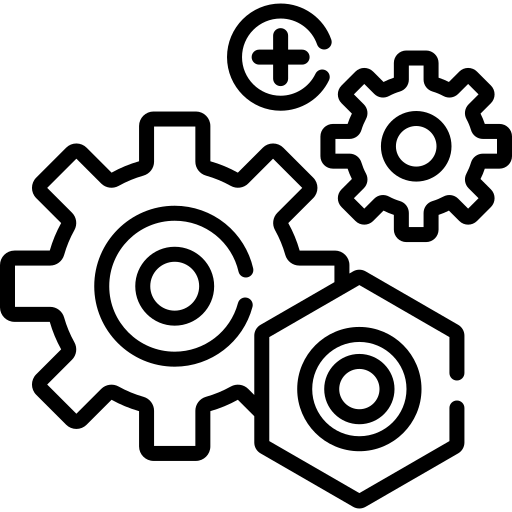 configuration parameters
components selection
plug-in new components
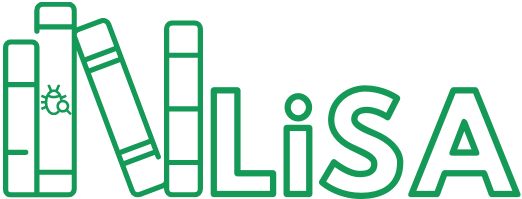 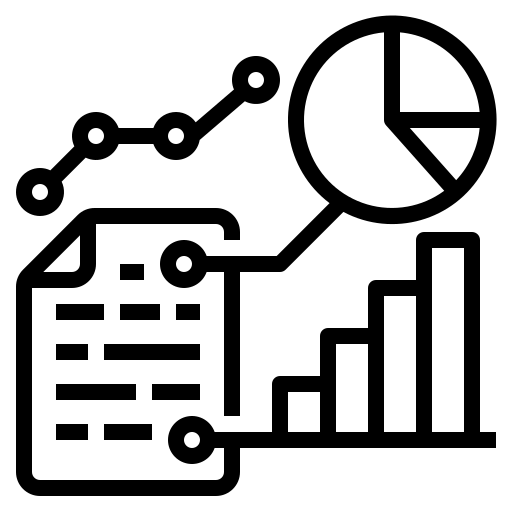 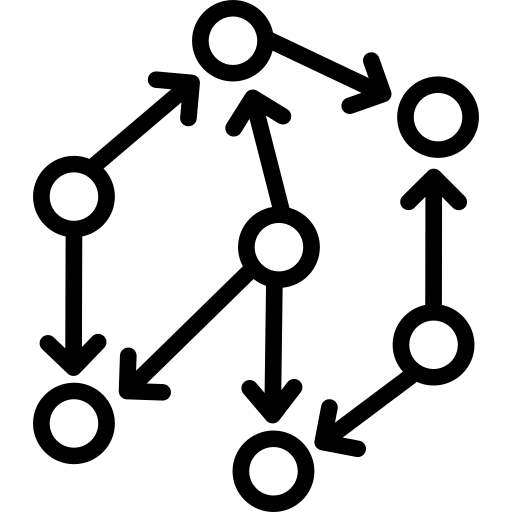 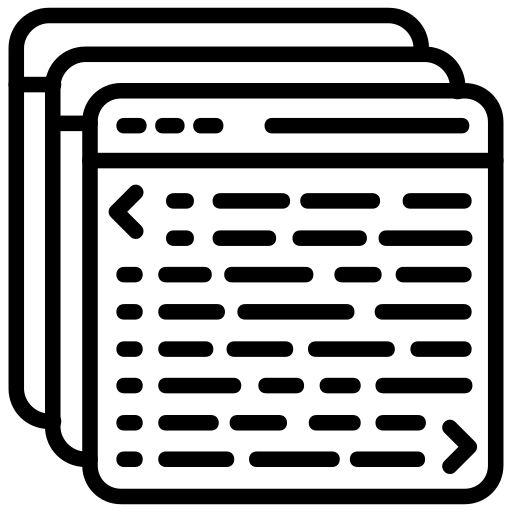 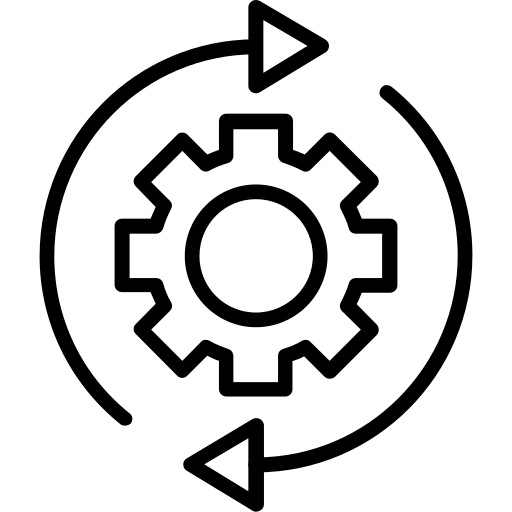 source 
code
inputs
warnings
and outputs
generic analysis engine
pre-developed components
‹#›
Students’ POV
LiSA is a gray-box:
They gradually learn how it works internally
They never interact with the core of the library
LiSA takes away the burden of supporting a full language:
They use existing frontends
They use existing analysis components
LiSA provides immediate feedback:
They can visualize their analyses
They can produce warnings from their analyses
‹#›
2021: First LiSA lectures
3 hybrid lectures (~10 students in class, ~15 remotely)
Full introduction, Dataflow analyses, Abstract Interpretation
Live coding!
Reaching Definitions dataflow analysis, Sign abstract domain
Practical tasks
Available Expressions dataflow analysis, Parity abstract domain
Optional exam on LiSA:
Choice of a simple abstract domain to implement
‹#›
2021: First LiSA lectures
Tasks were mostly well received
Implementations were (mostly) correct 
Good number of interactions with students
18 students submitted their implementations (out of ~25 following the lectures)
19 projects submitted as final exam
No impact on theses and PhDs (expected since the course is at the first year)
2022 and 2023 had similar structure and trends
Increase in theses (+2 and +2) and PhD applications (+1 and +2)
‹#›
Something was still missing
While the reception was generally good, there was still space for improvement:
Implementations were still too simple 
Just an automation of what they can do manually
Relevant gap between classes and projects
Still no practical applications of the theory
We decided to change the program for 2024 drastically:
“Even” split between theory and practice
Let some formal definitions be introduced in the lab
Introduce our research group and the challenges we tackle
‹#›
2024: full integration of LiSA
theoretical
practical
tasks
Course Intro
Quality Metrics
Order Theory
Introduction to LiSA
Dataflow analyses
(2 lectures)
Dataflow in LiSA
Reach. def. + Avail. exprs.
Constant Propagation
Parity domain
Abstract Interpretation 
(2 lectures)
Abs. Int. in LiSA
Sign domain
Products and 
String abstractions
Intervals, Pentagons, Taint 
(3 lectures)
Intv. widenings, Pntg. semantics, Def. Taint
‹#›
2024: full integration of LiSA
We concluded the course with a presentation of the research group and the topics we are currently working on
To give more ideas on how what they saw is used
To propose theses
The final project for the course was based on one of them:
“Given algorithm specifications, ask an LLM to generate Go code implementing them. Then, use LiSA and its Go frontend to assess the correctness of the generated code, using the abstract domains provided by LiSA”
‹#›
2024: full integration of LiSA
Despite having more tasks to complete, we saw more engagement (~90%)
Final project is being well-received with most students delivering good reports
Still have to wait for the full results (13 reports delivered)
Already two master thesis in progress on the research topics presented!
‹#›
LiSA outside of Ca’ Foscari
During the years, we also disseminated LiSA to neighbouring universities:
Different formats (invited seminars or individual lectures)
Some direct contact with students for bachelor/master theses
This led to:
Five theses from the University of Parma, Italy
Two theses from the University of Verona, Italy
One intern from Latvia University, Latvia
‹#›
Thanks!
LiSA’s website  - LiSA on GitHub - SSV research group
If you are interested for teaching and/or research, get in touch with us!
luca.negrini@unive.it
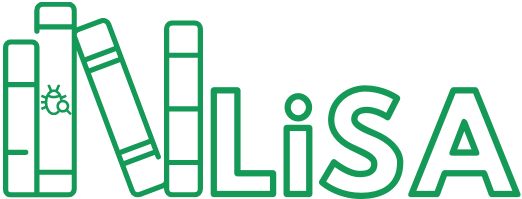 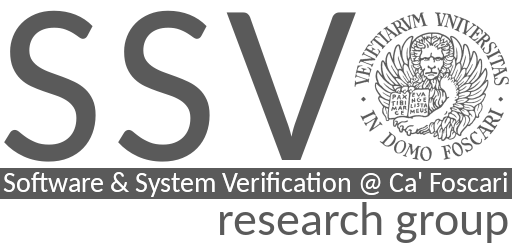 ‹#›